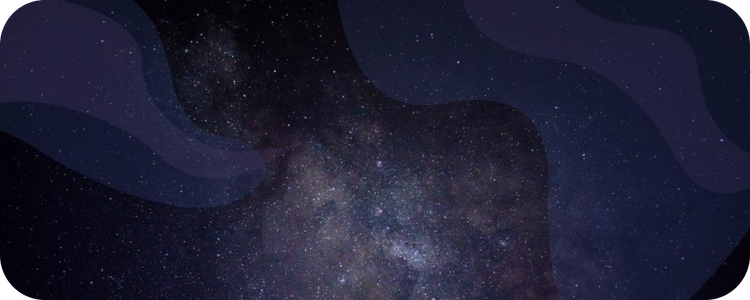 Geef de presentatie een titel en ondertitel op deze dia
Selecteer de titel 
Pas de Opmaak en Kleur  van de letters aan 
Voeg een tweede dia toe met de indeling Titel en object
Geef ook de tweede dia een titel en een stukje tekst 
Sluit daarna de presentatie, deze is opgeslagen in jouw OneDrive
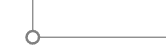 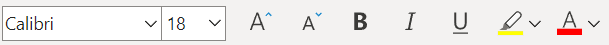